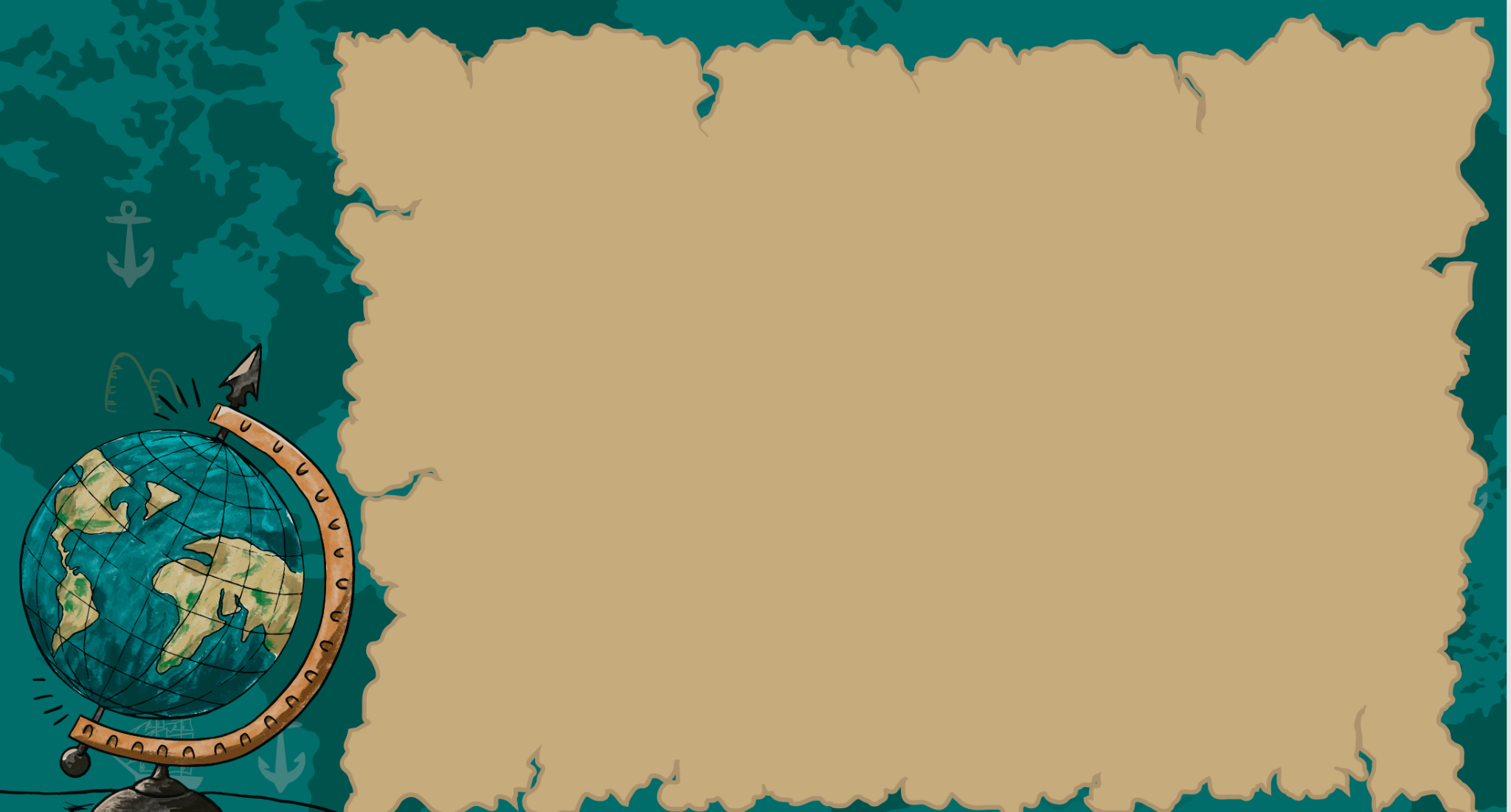 Contaminacion
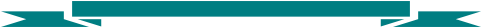 La introducción de materiales nocivos al medio ambiente.
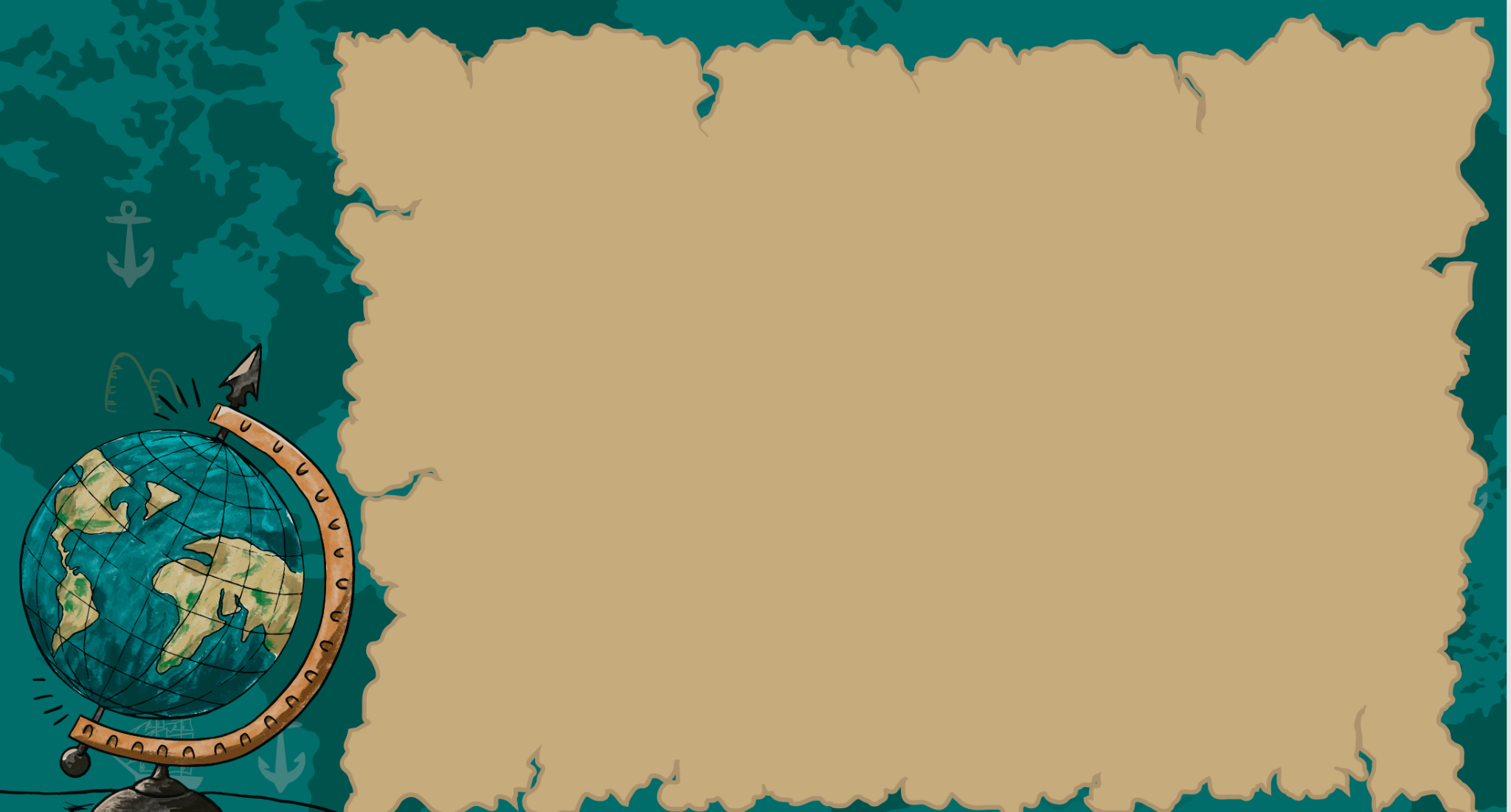 Sagrado
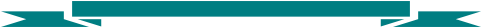 Merecedor de respeto
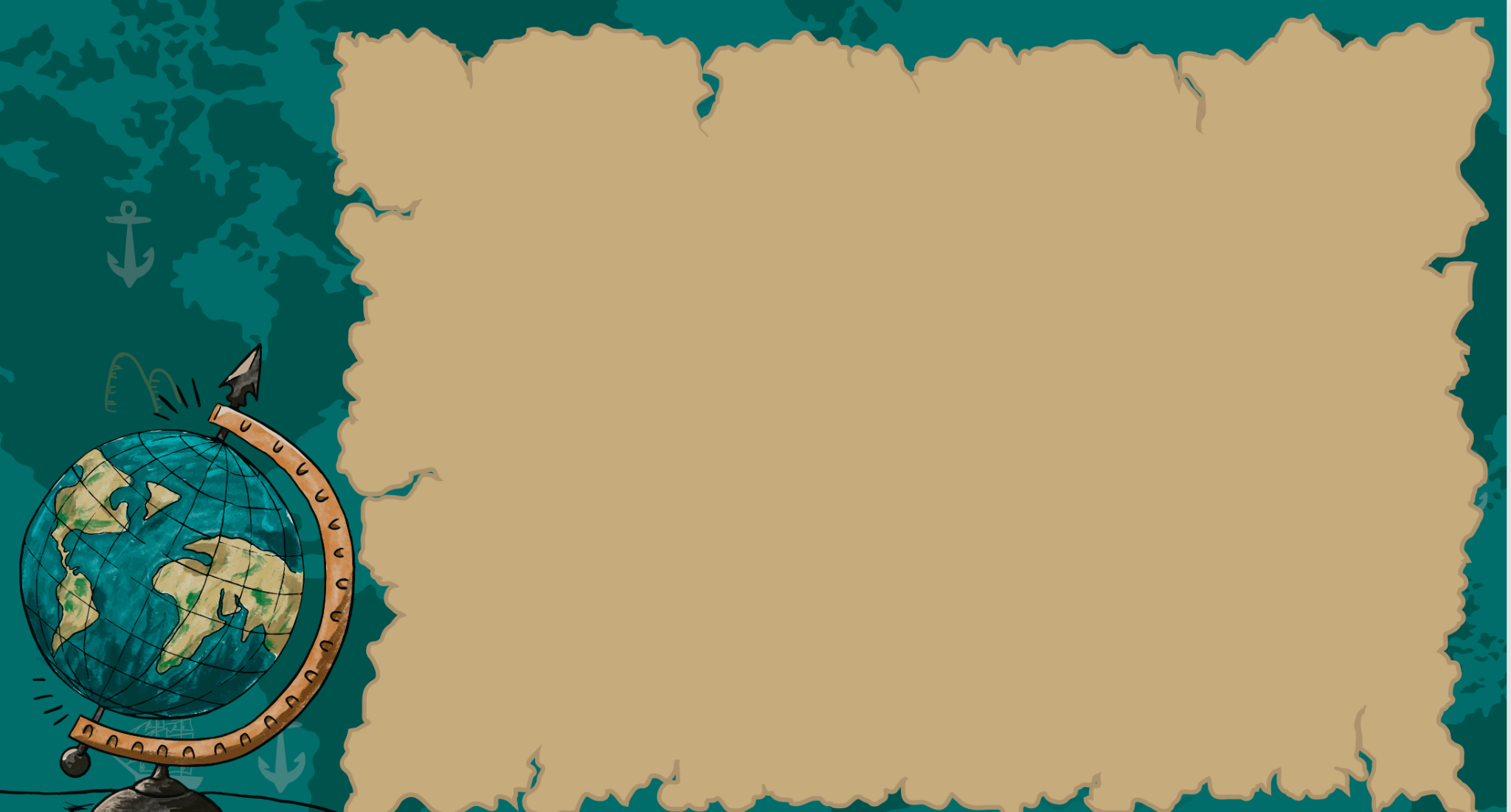 Preservacion del agua
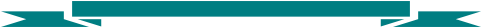 La práctica de utilizar el agua de manera eficiente para reducir el uso innecesario de agua.
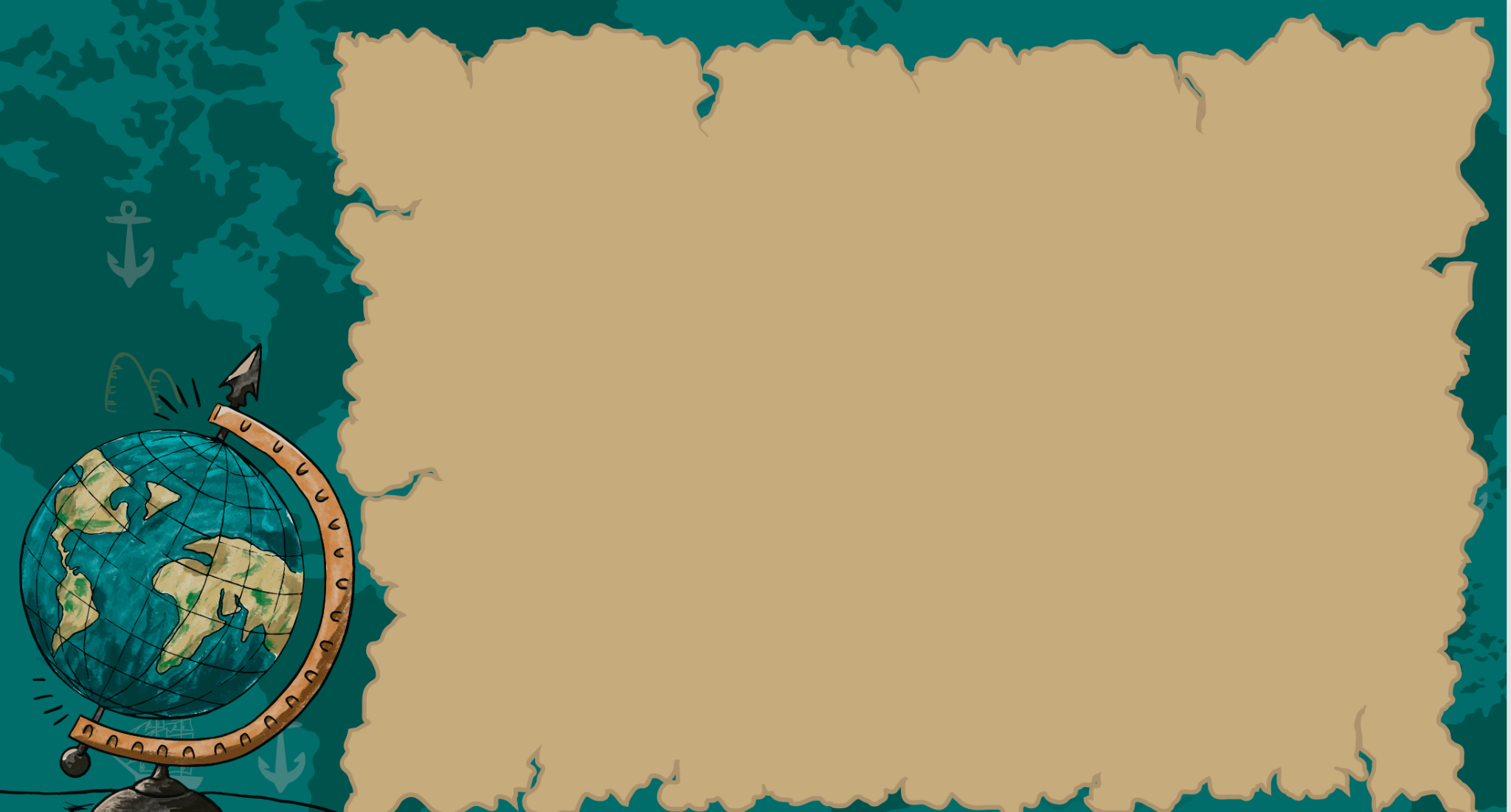 Mayordomo
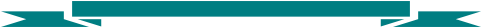 Alguien que maneja la tierra.